Anagrams
CAT
ACT
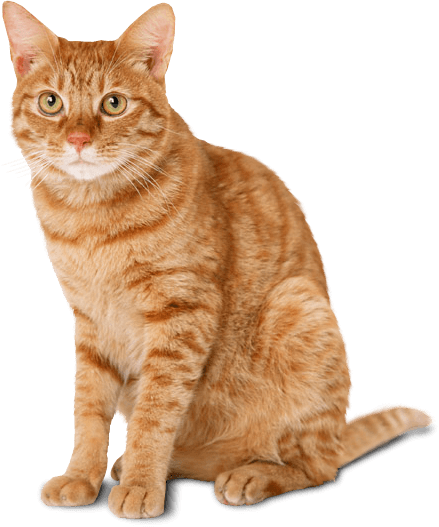 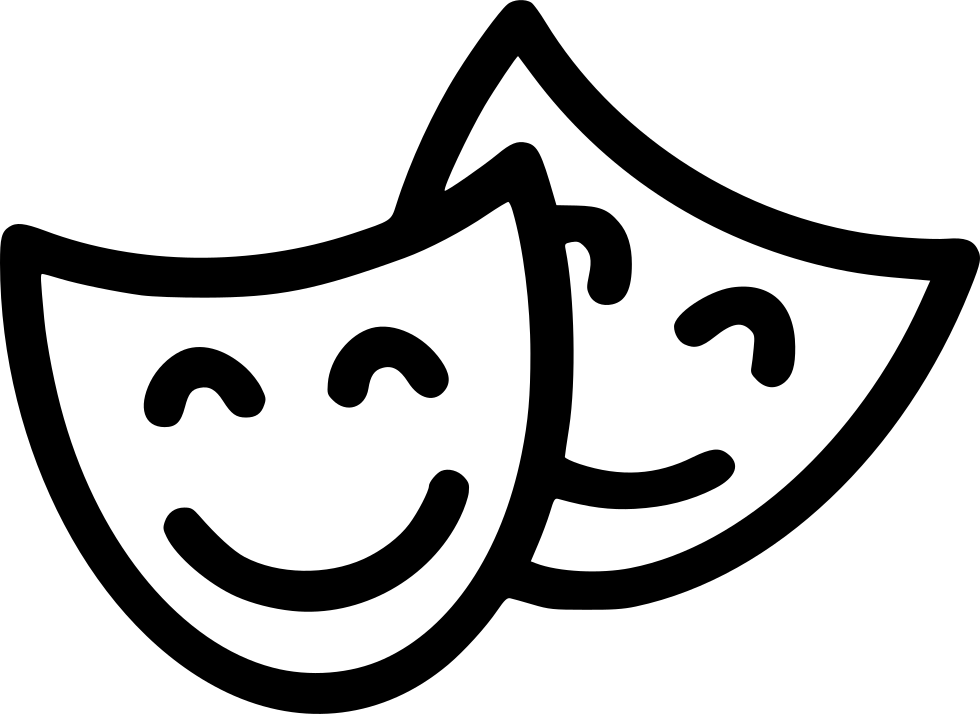 TAR
RAT
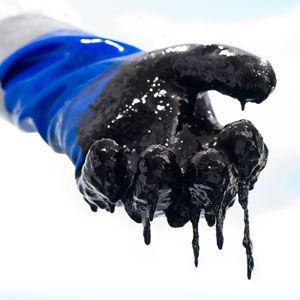 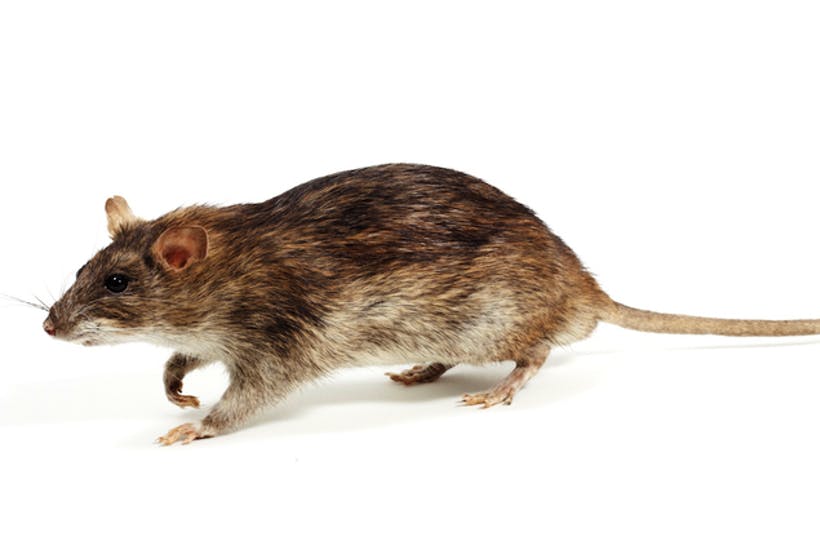 THERE
THREE
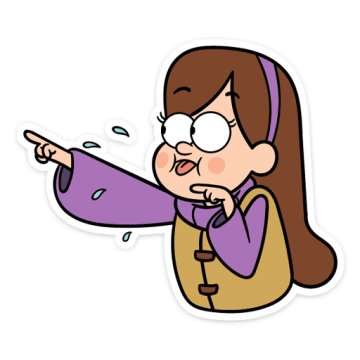 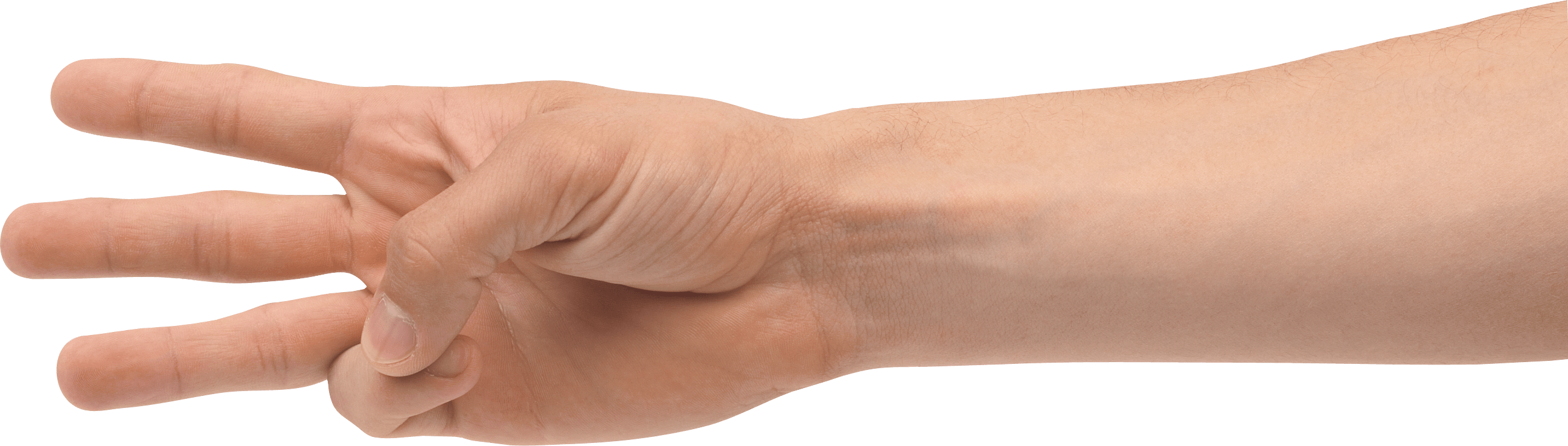 TACO
COAT
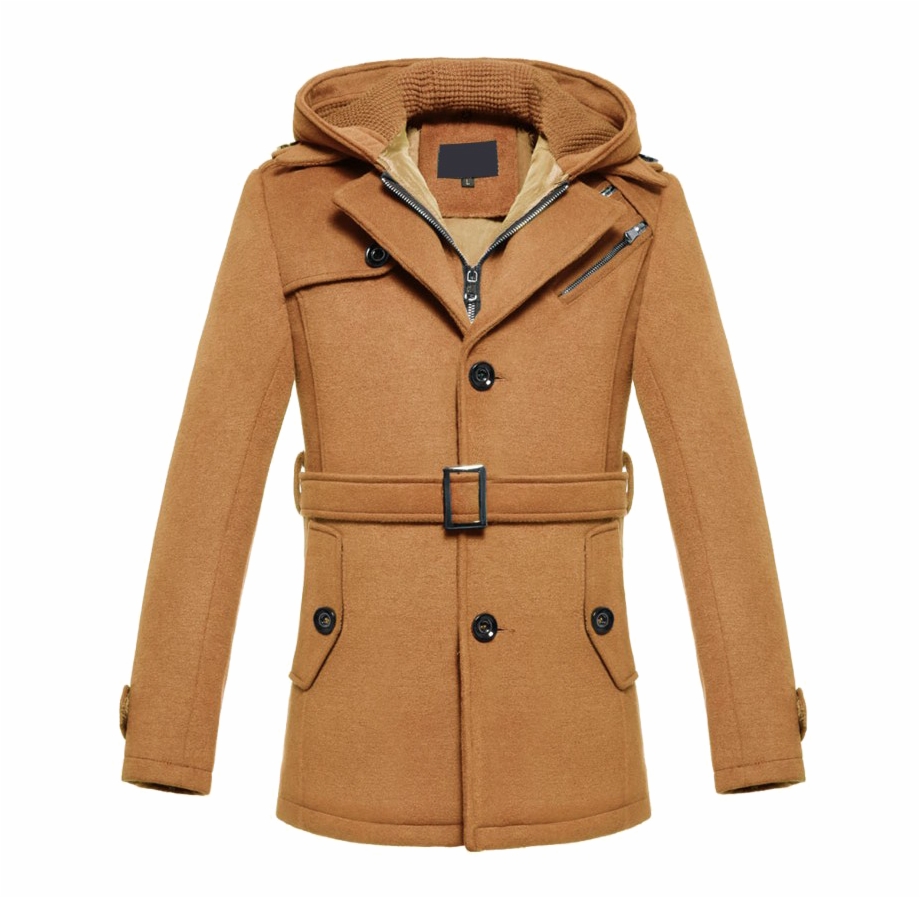 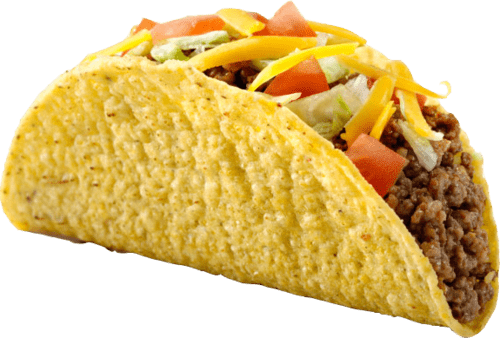 LISTEN
SILENT
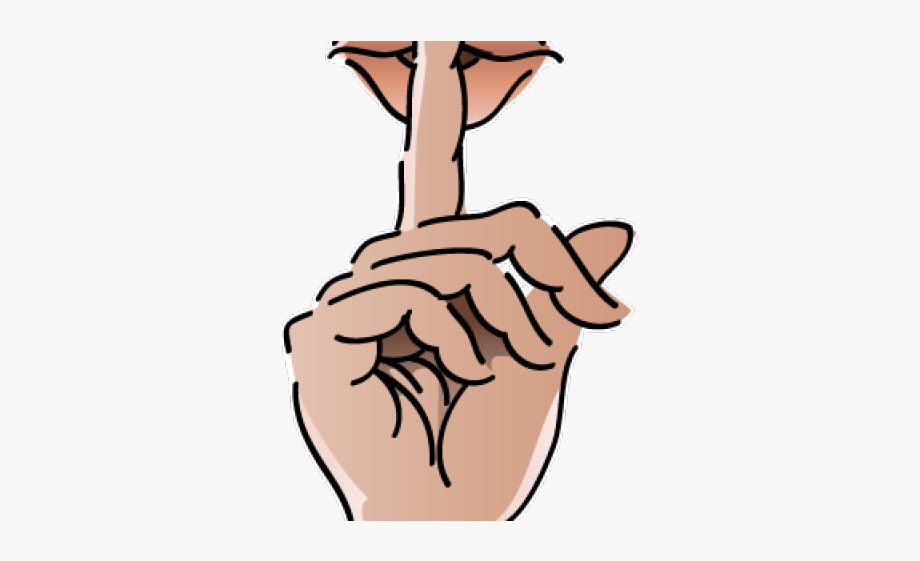 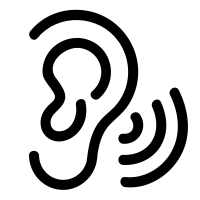 THE EYES
THEY SEE
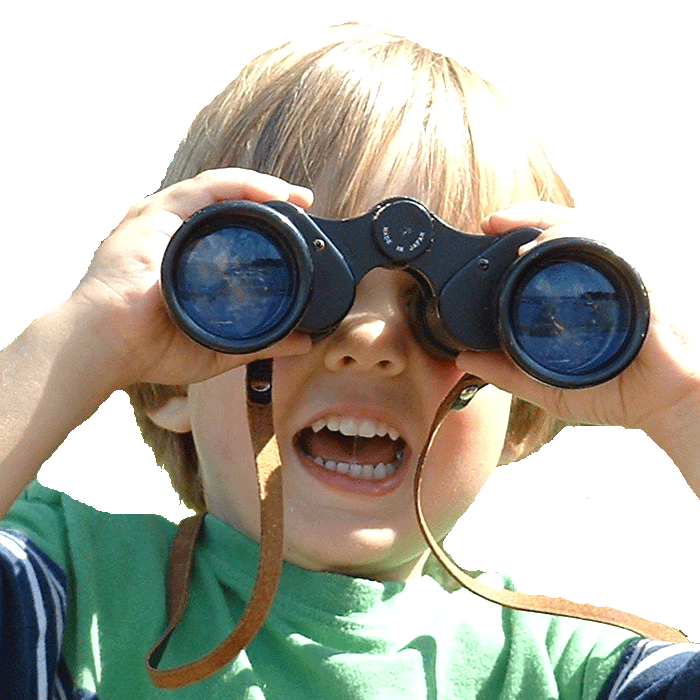 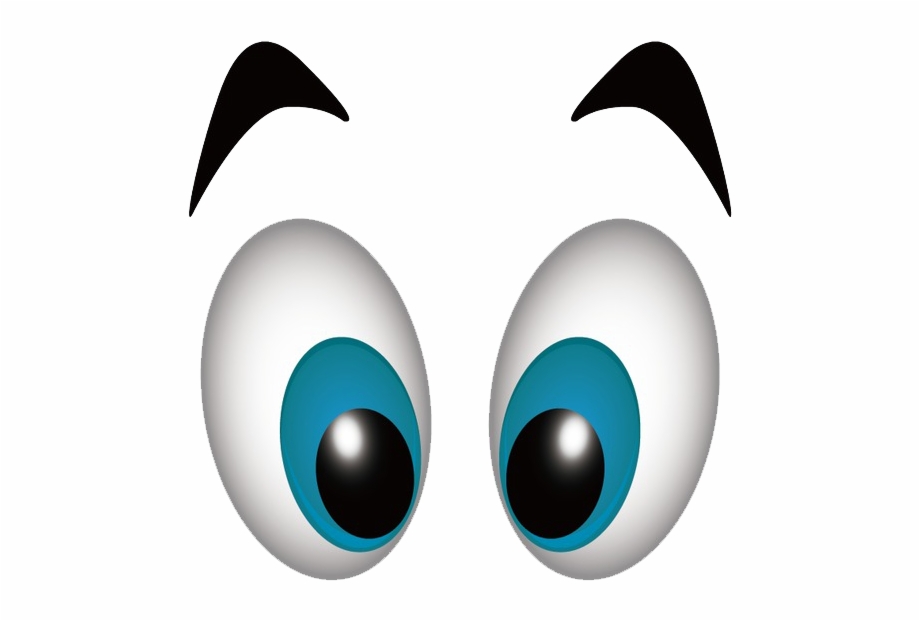 VIOLET
I LOVE IT
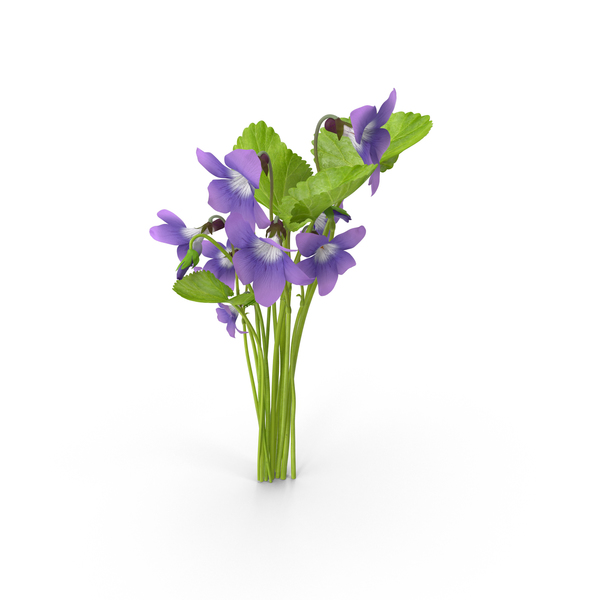 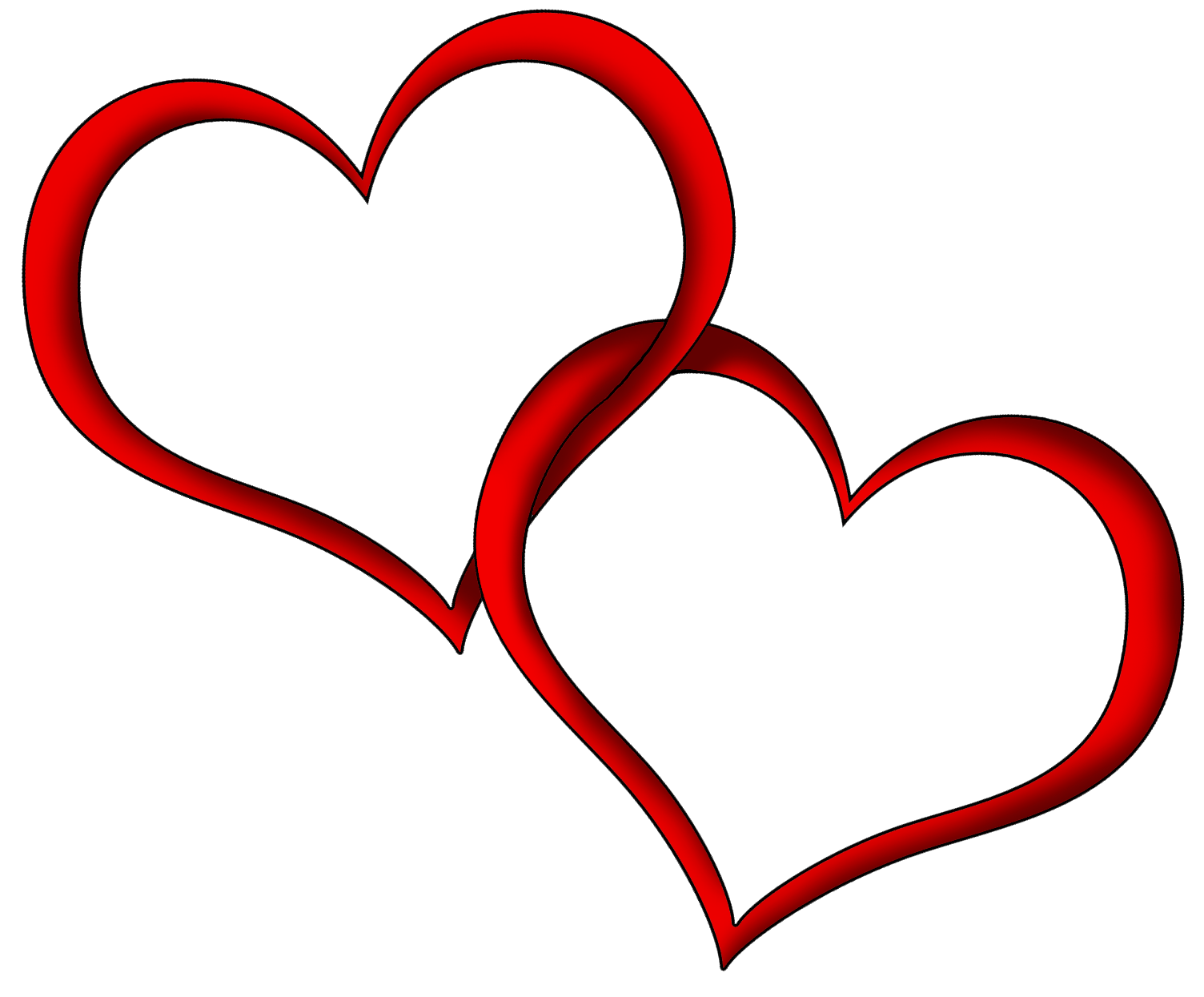 EARTH
HEART
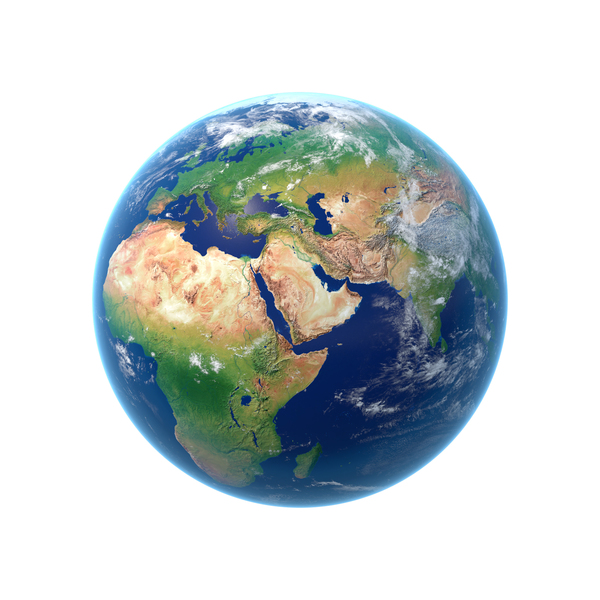 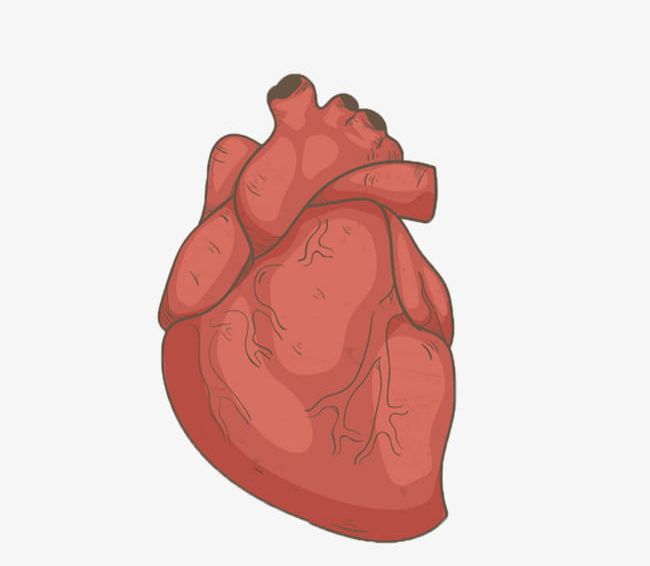 BINGE
BEGIN
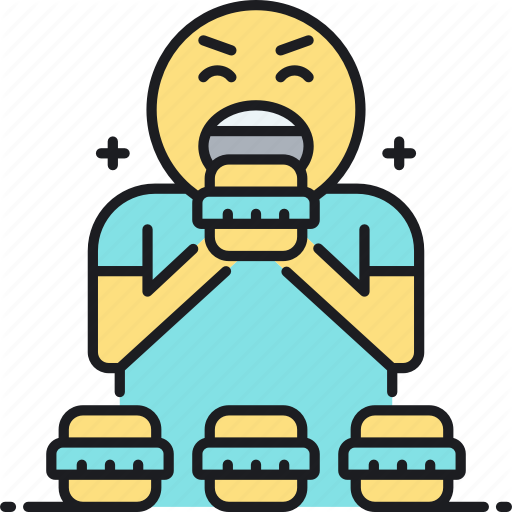 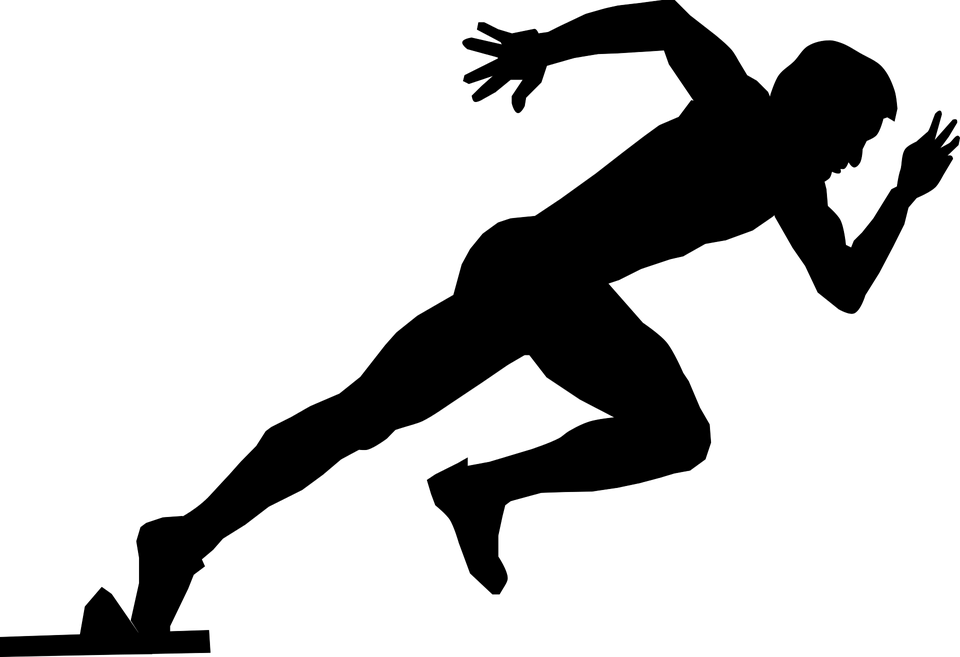 CHEATER
TEACHER
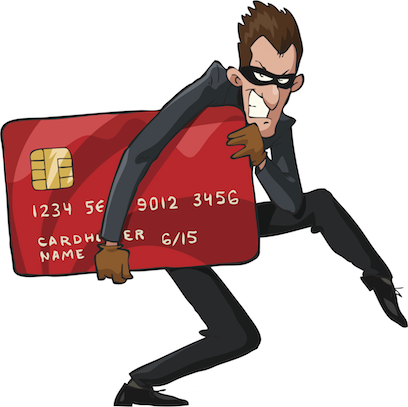 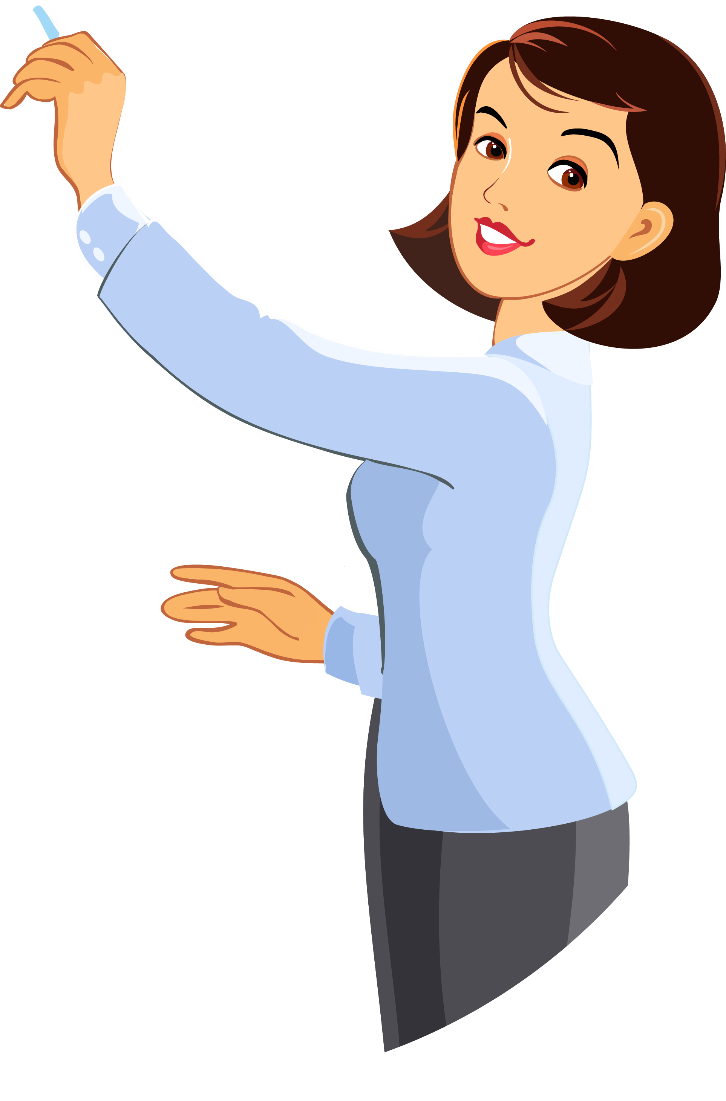 REDRUM
MURDER
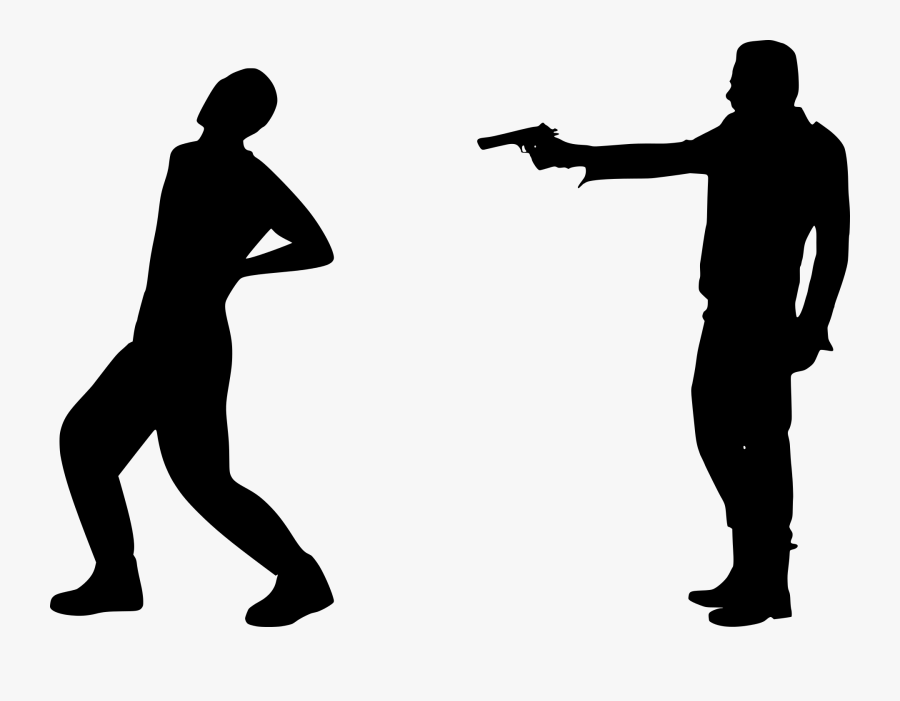 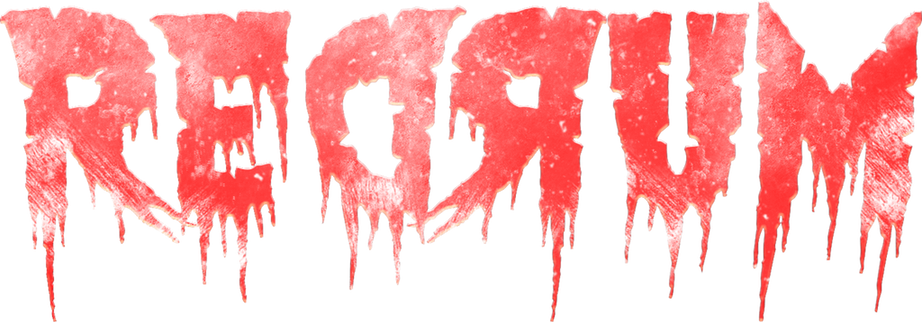 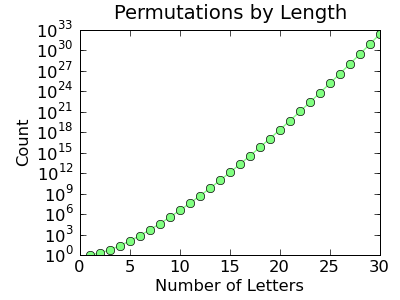 https://examples.yourdictionary.com/anagram-examples.html